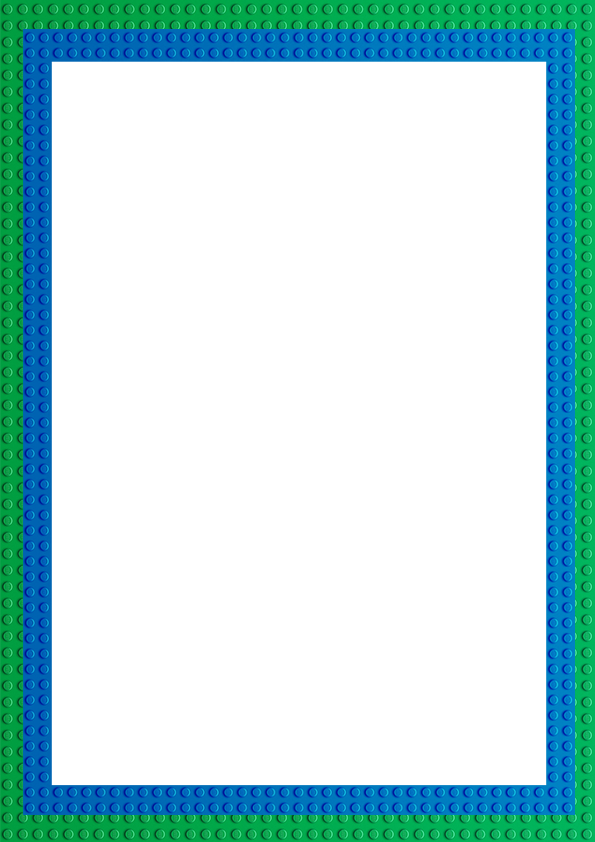 «Сидим дома с пользой»
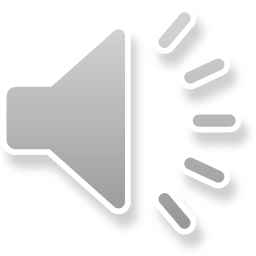 «ЗЕМЛЯ 
ДО НАЧАЛА 
ВРЕМЁН»
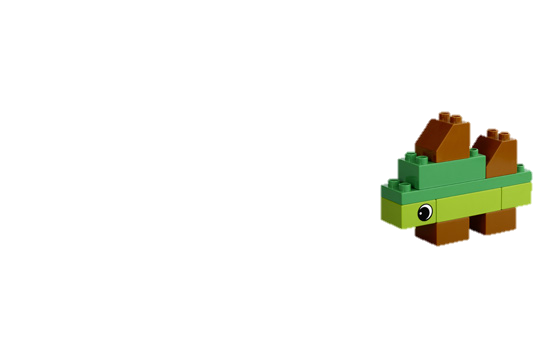 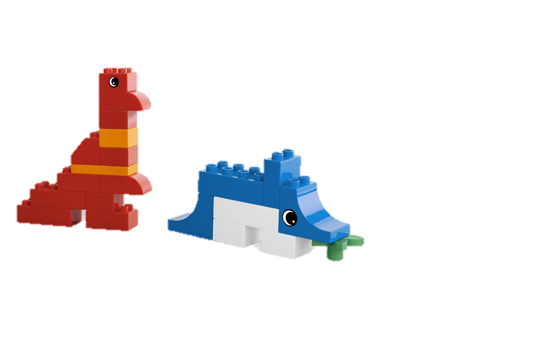 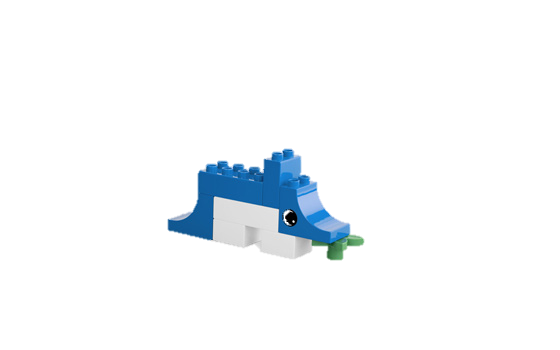 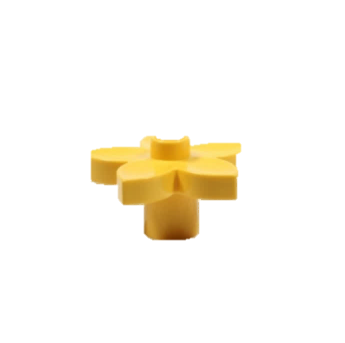 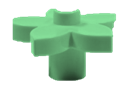 Подготовила: Волкова Ирина Вячеславовна
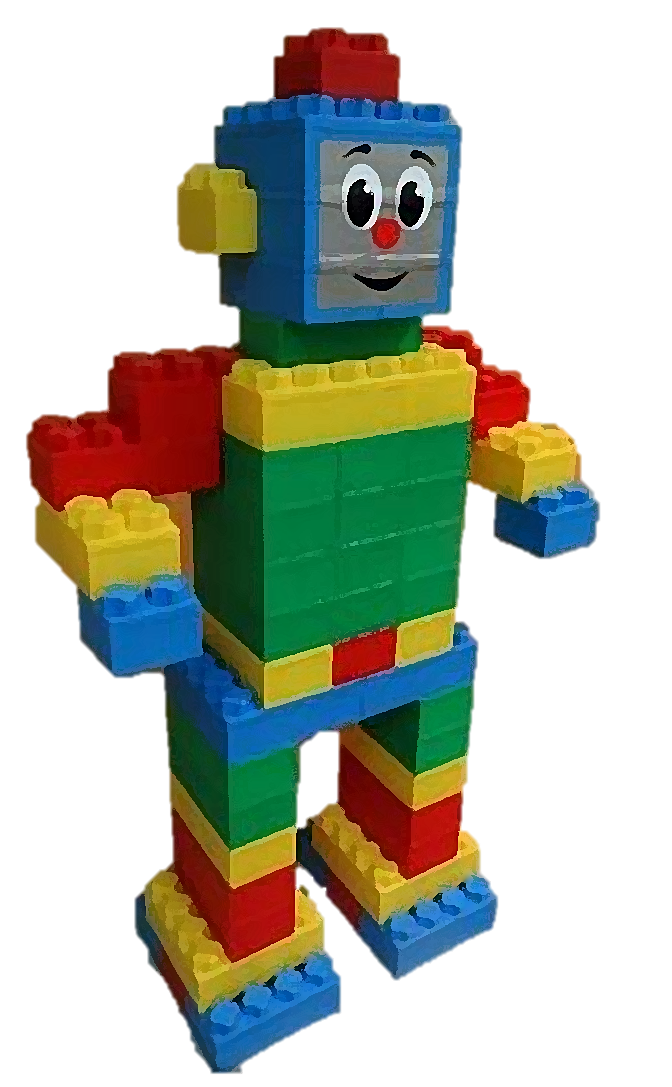 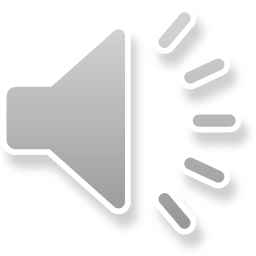 Лего-робот ЛЕГОША
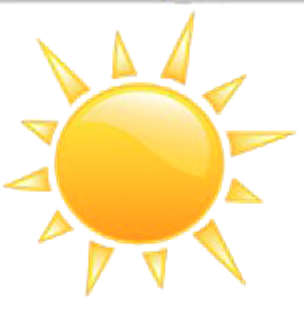 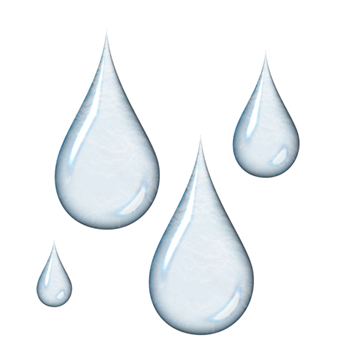 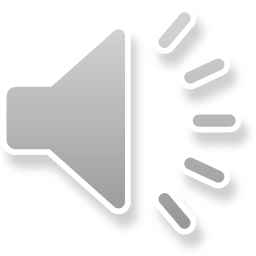 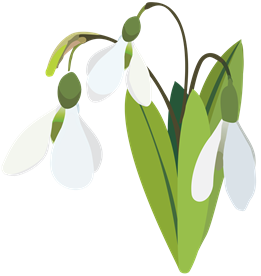 22 АПРЕЛЯ
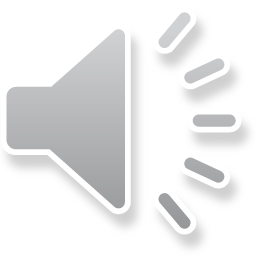 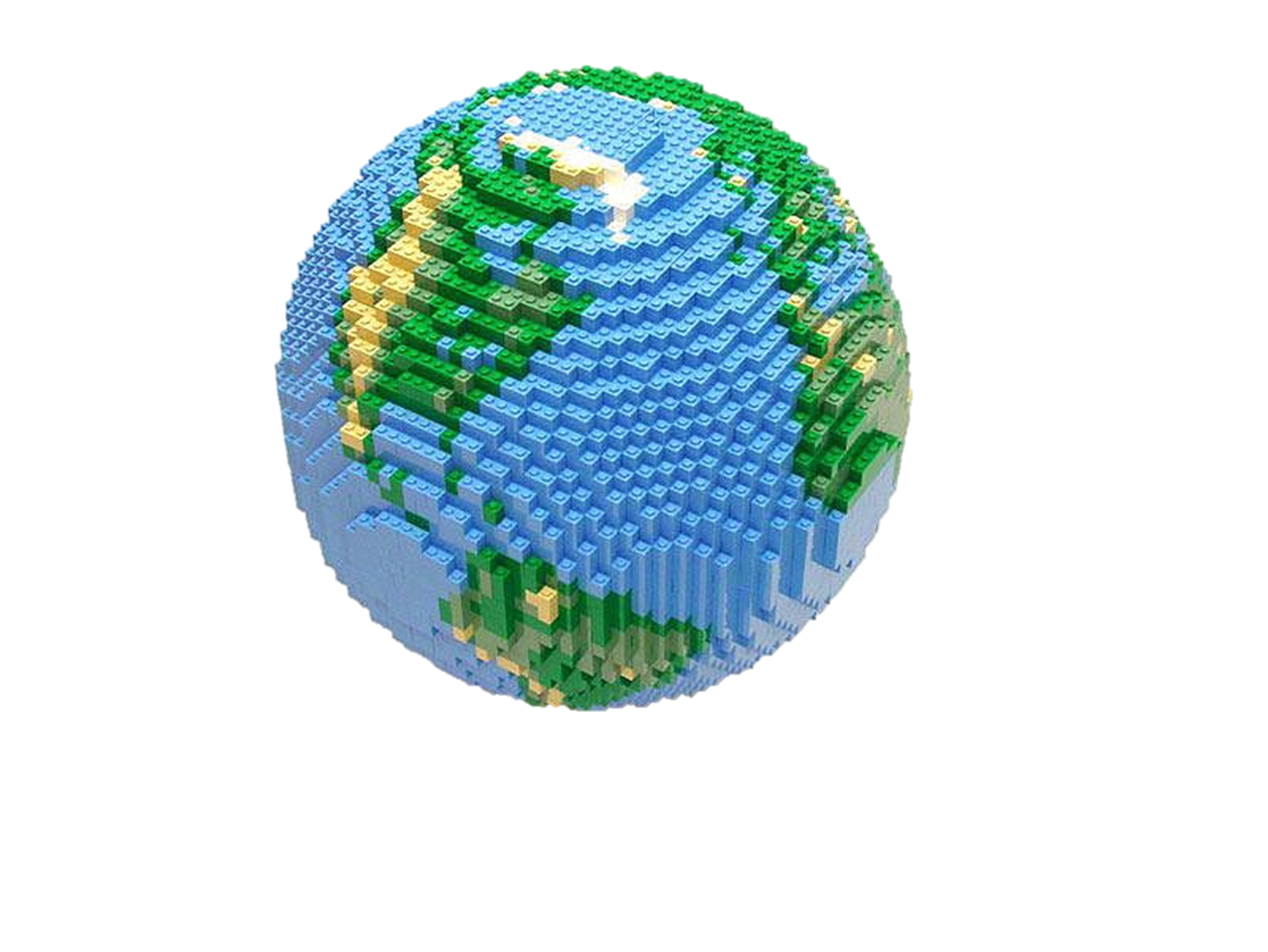 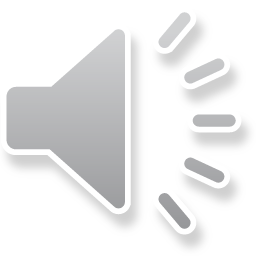 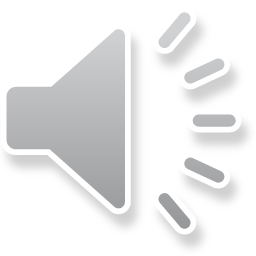 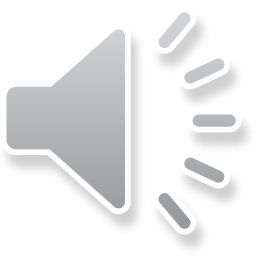 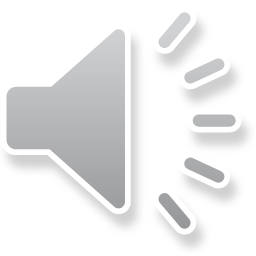 Международный день Земли
Травоядные динозавры
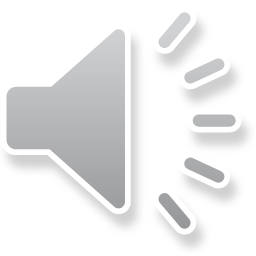 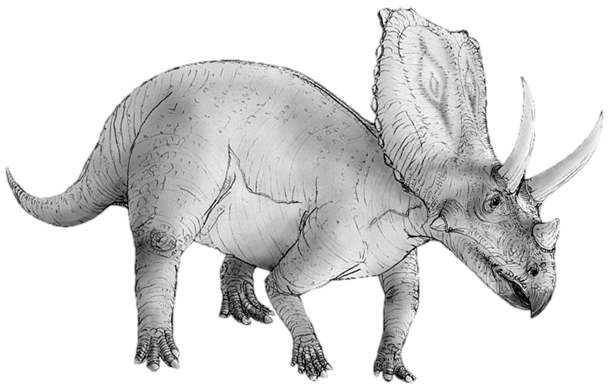 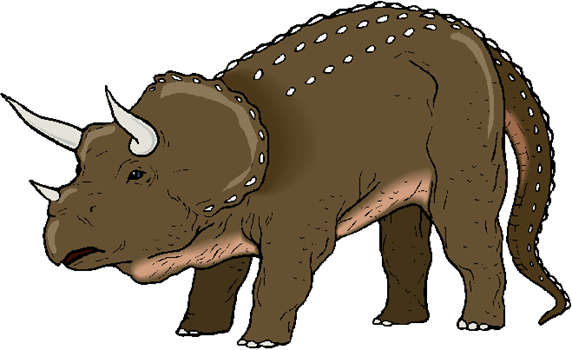 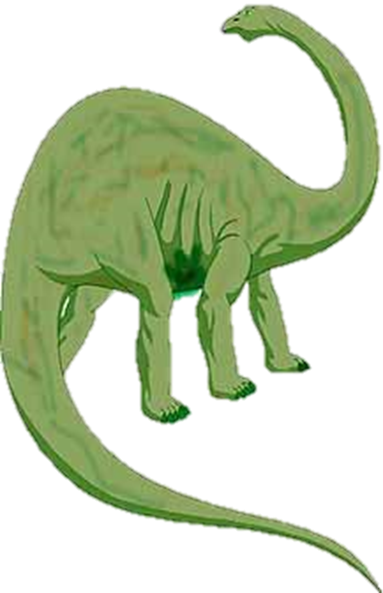 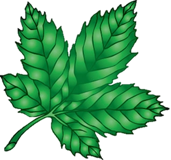 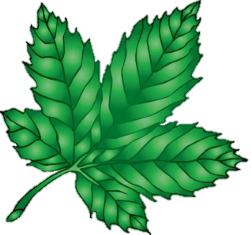 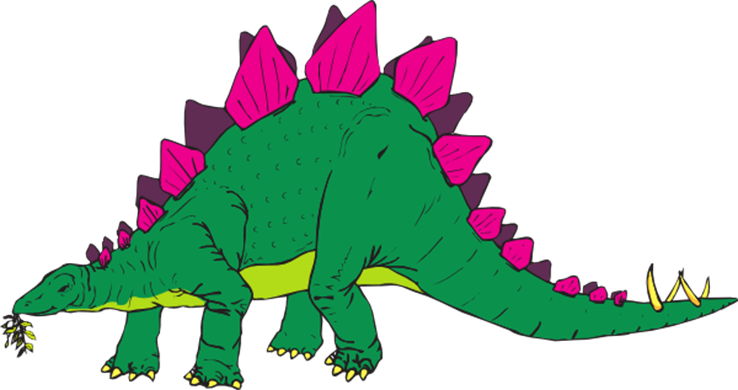 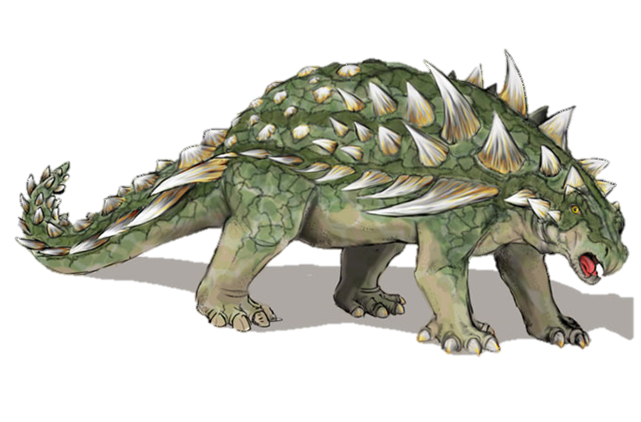 Хищные динозавры
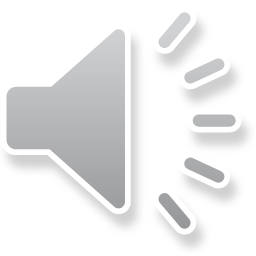 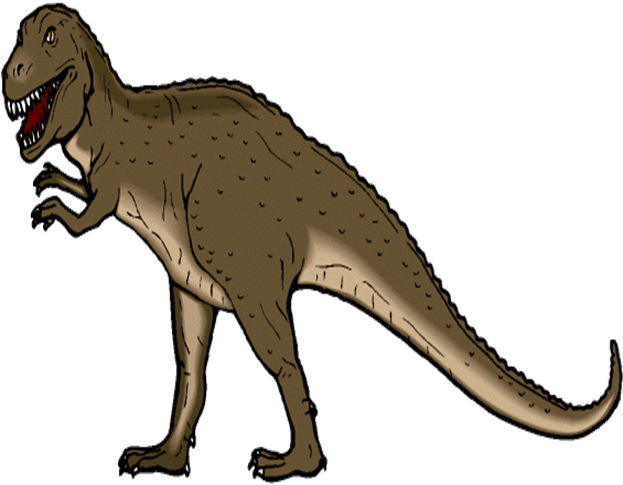 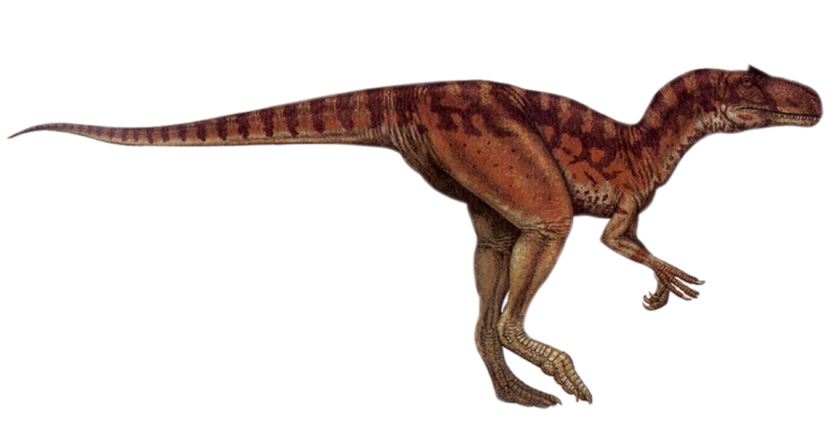 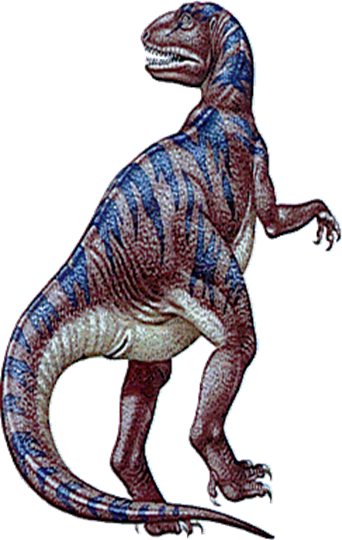 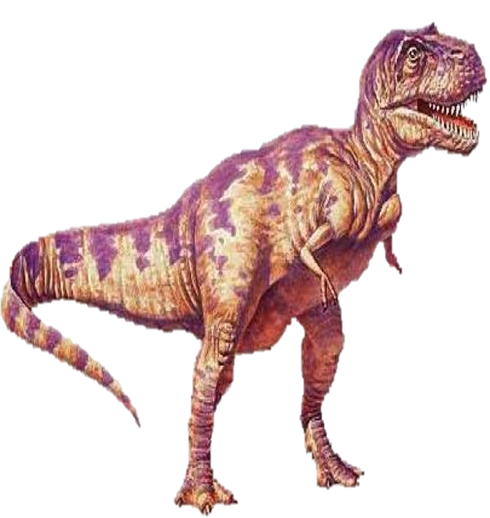 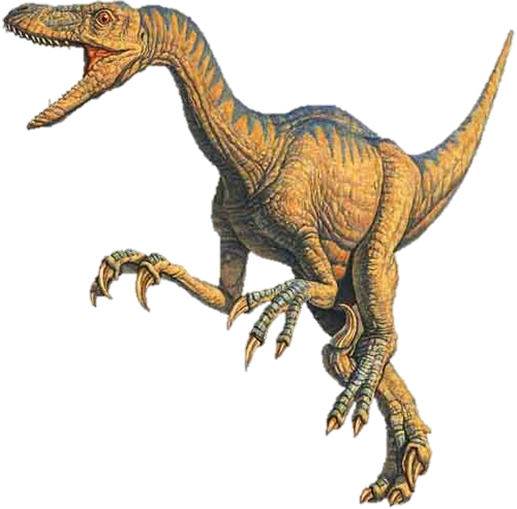 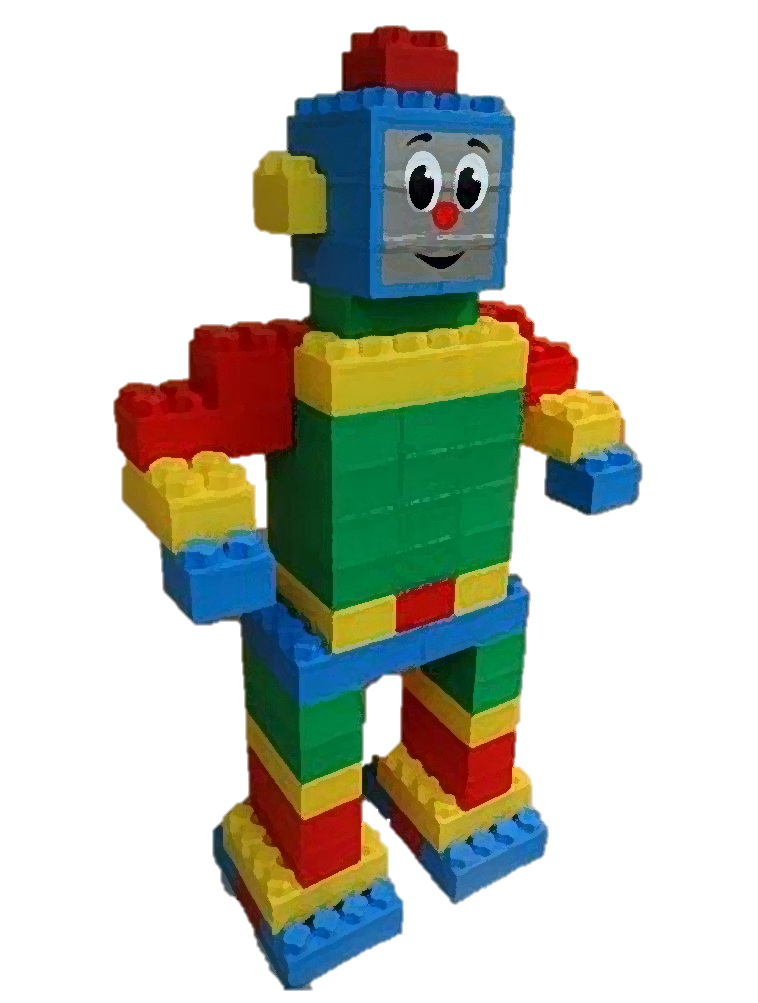 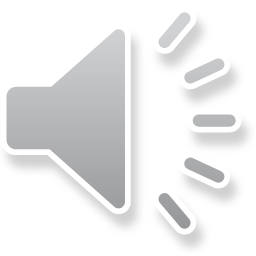 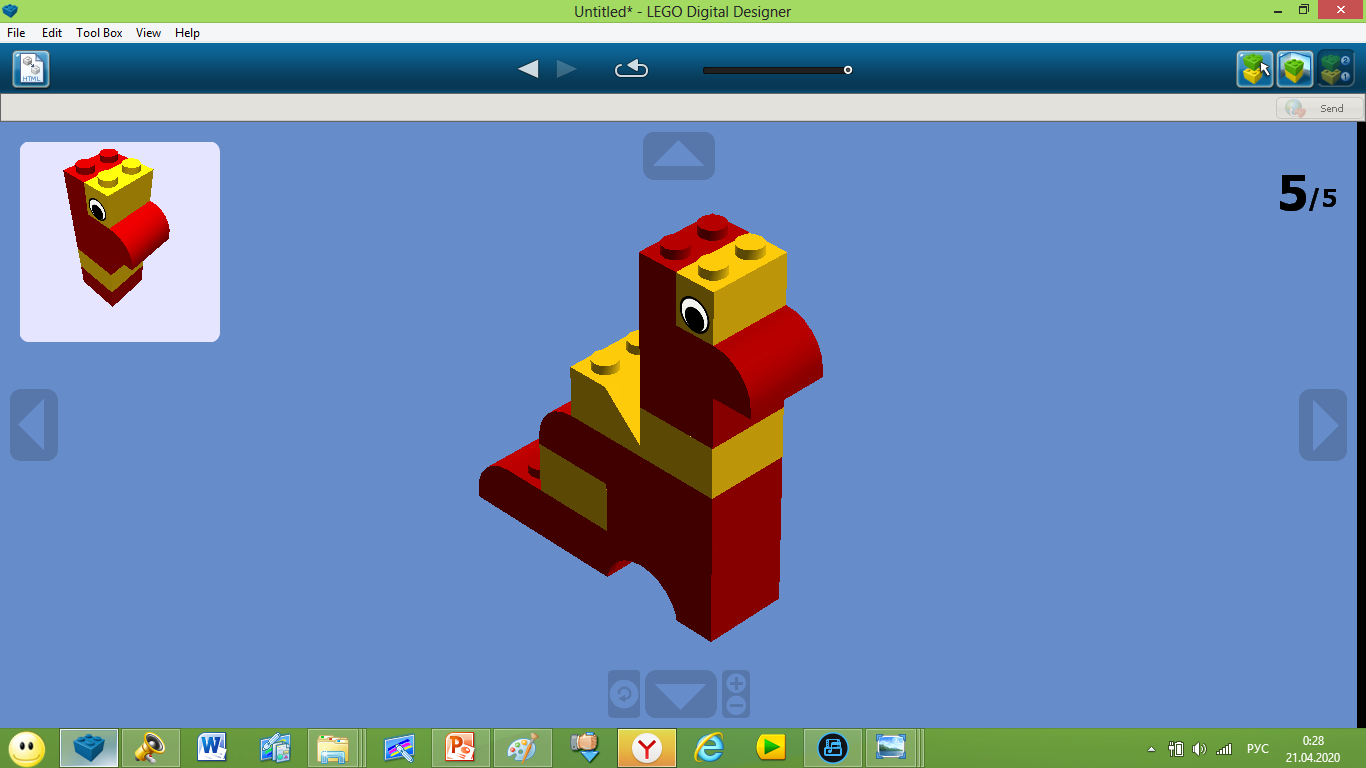 Для работы тебе нужны:
Желтые кубики:
- 1-скошеный 1х2х2
- 2- с глазом 1х1
- 2-2х2
Красные кубики:
1-1х2
1- 2х3
2- 2х2
3 -закругленных 2х2х3
2 -арки 1х4
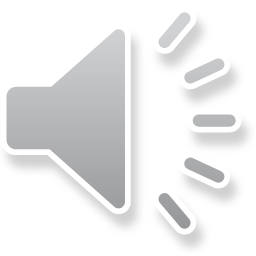 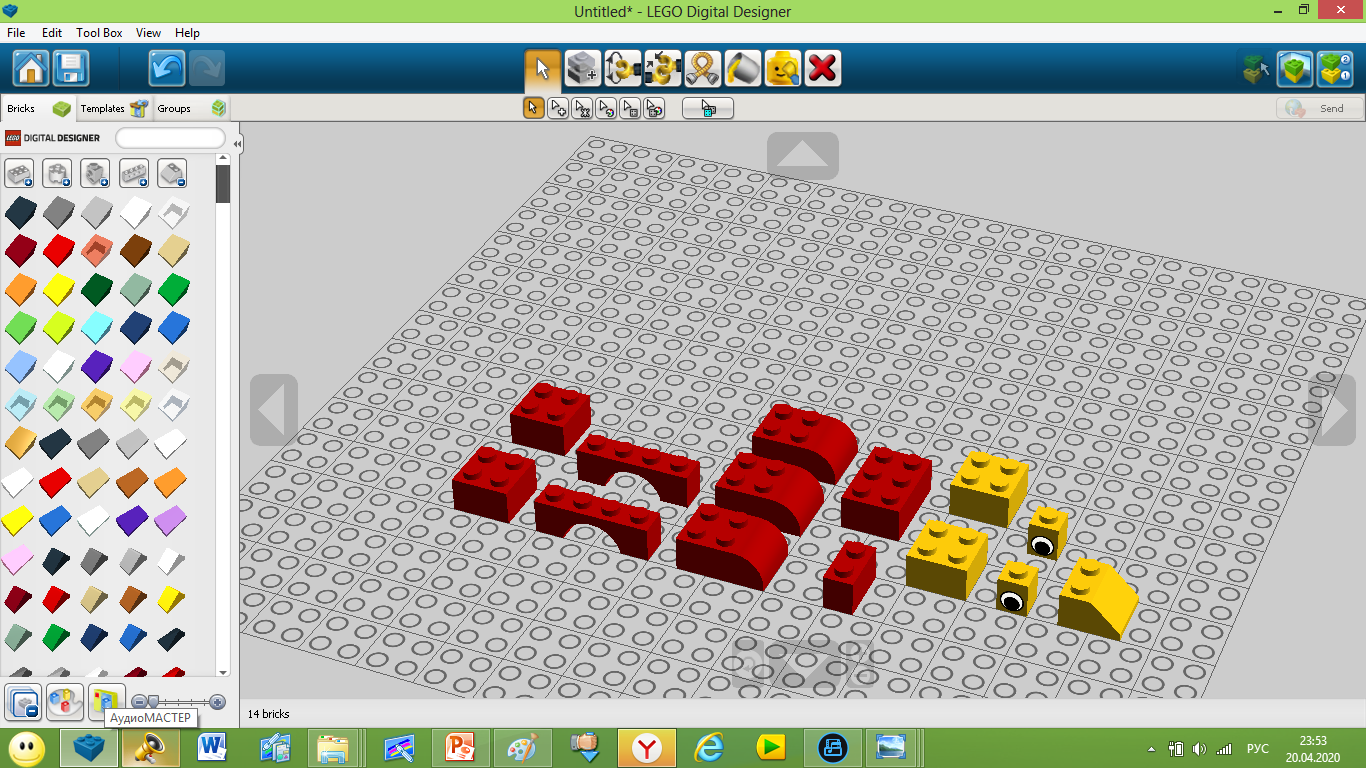 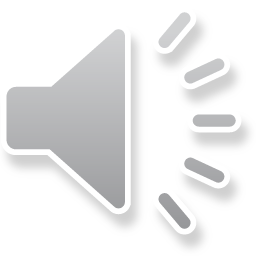 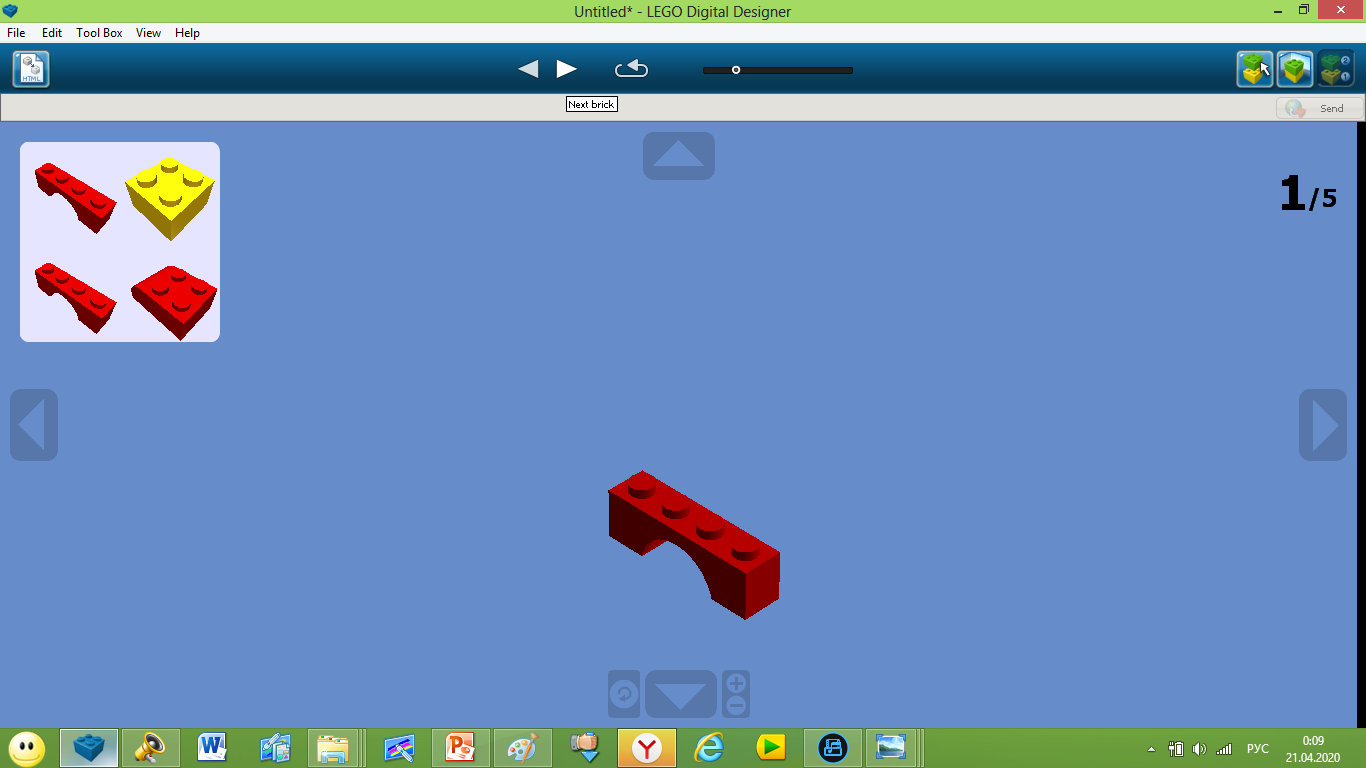 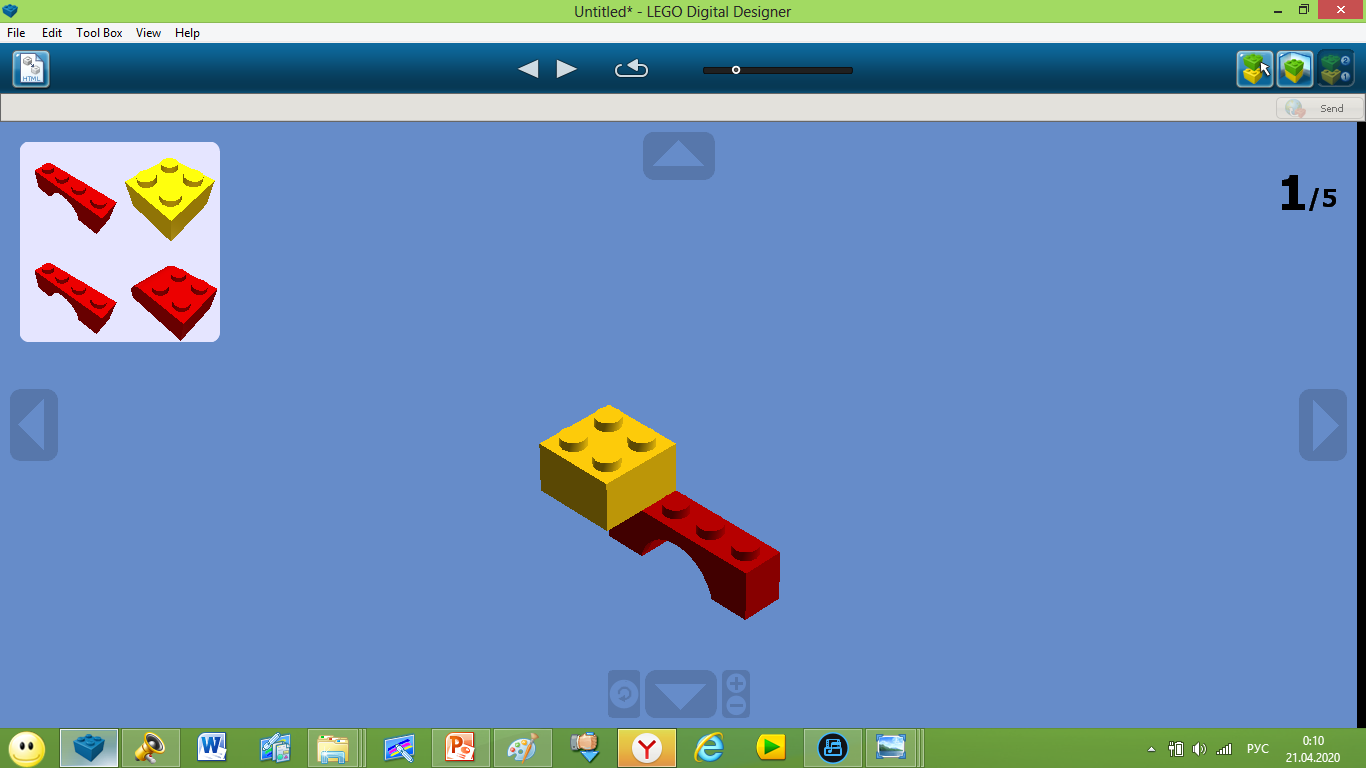 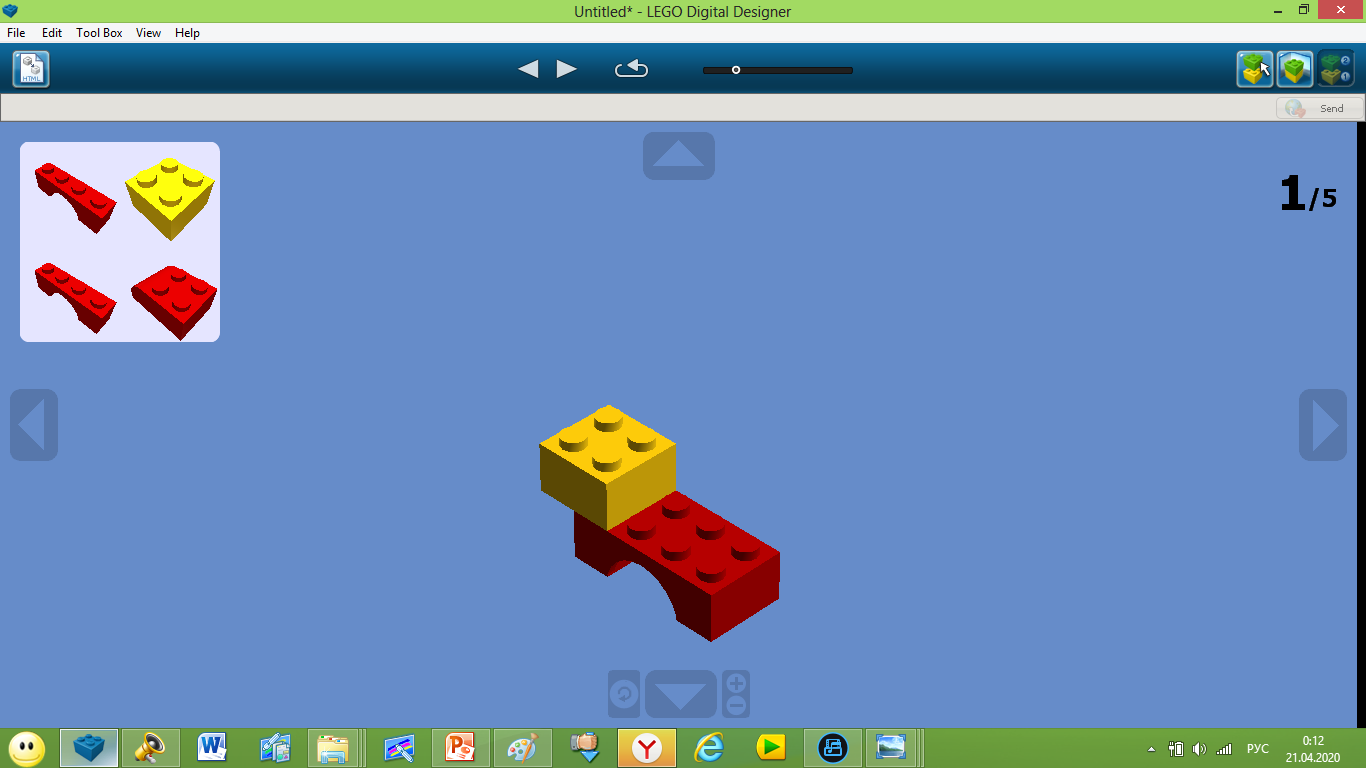 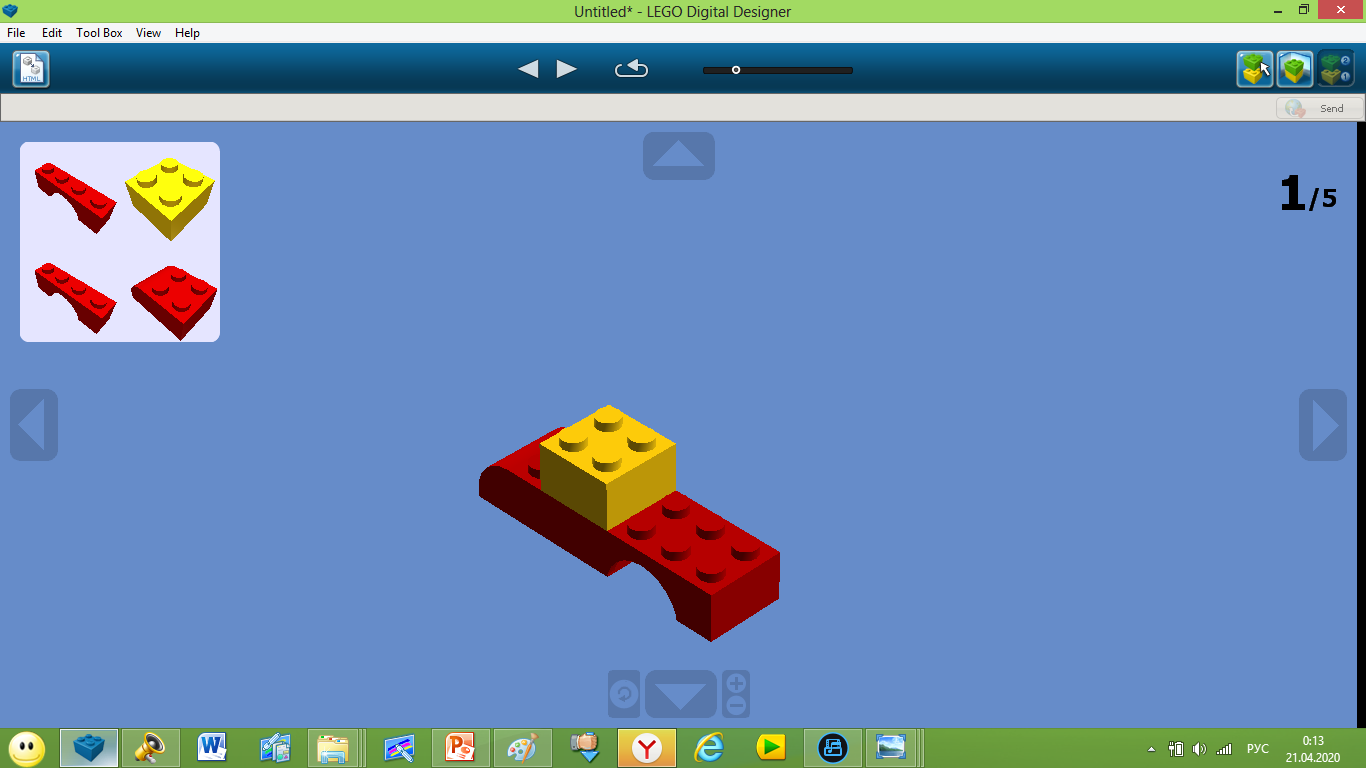 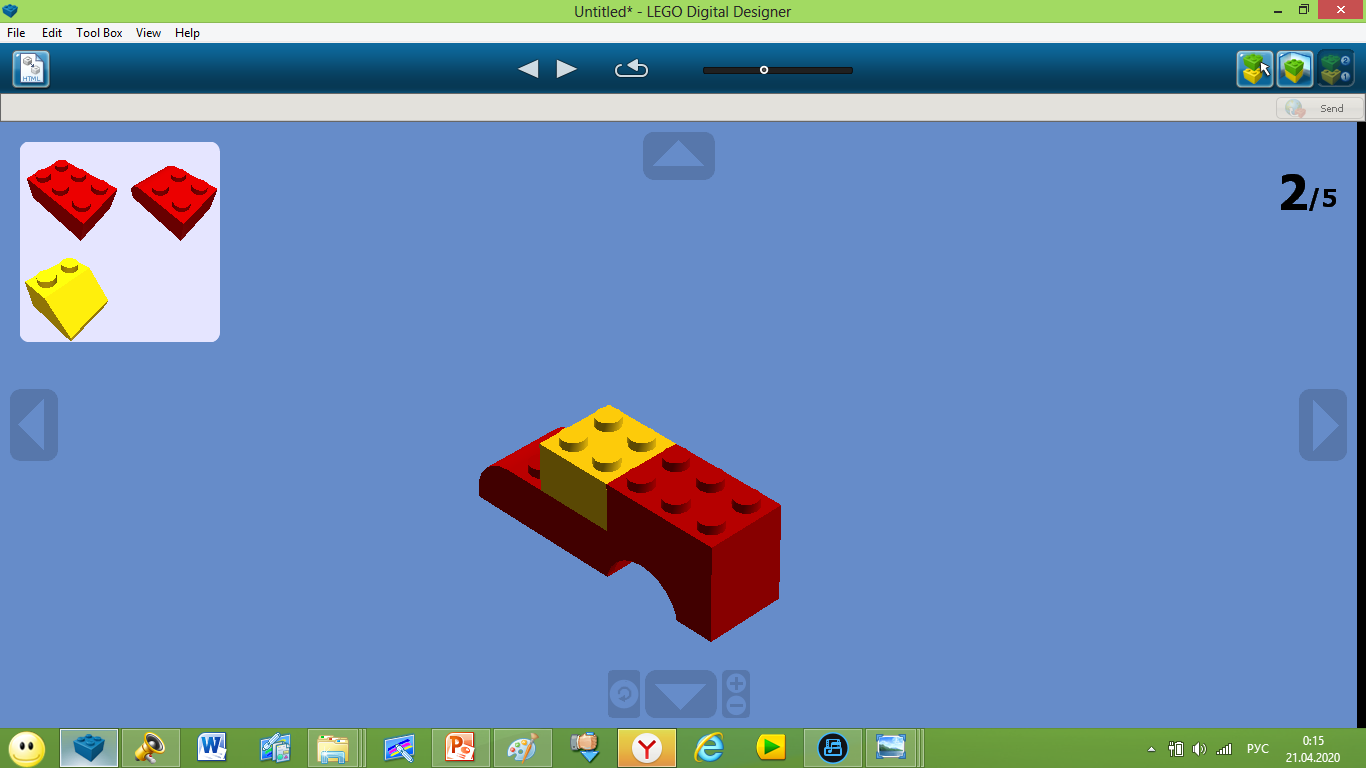 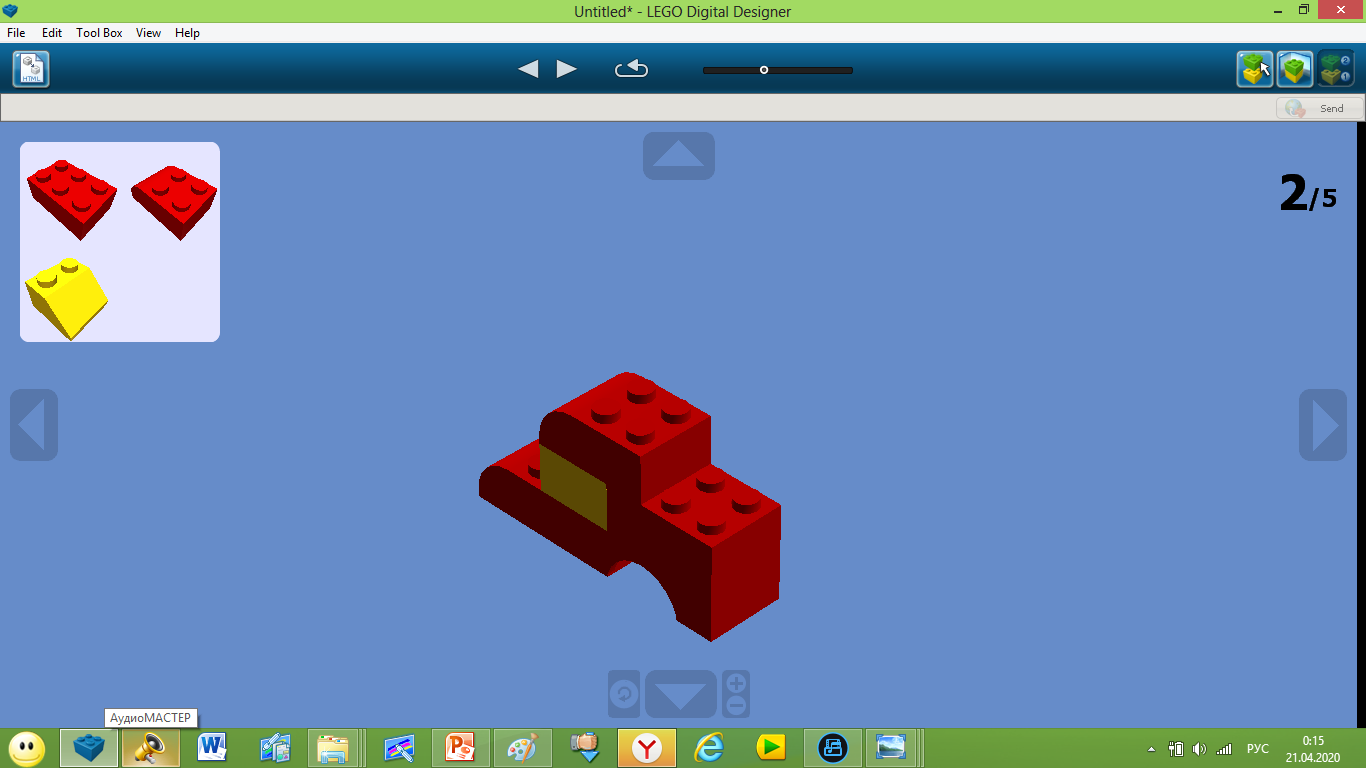 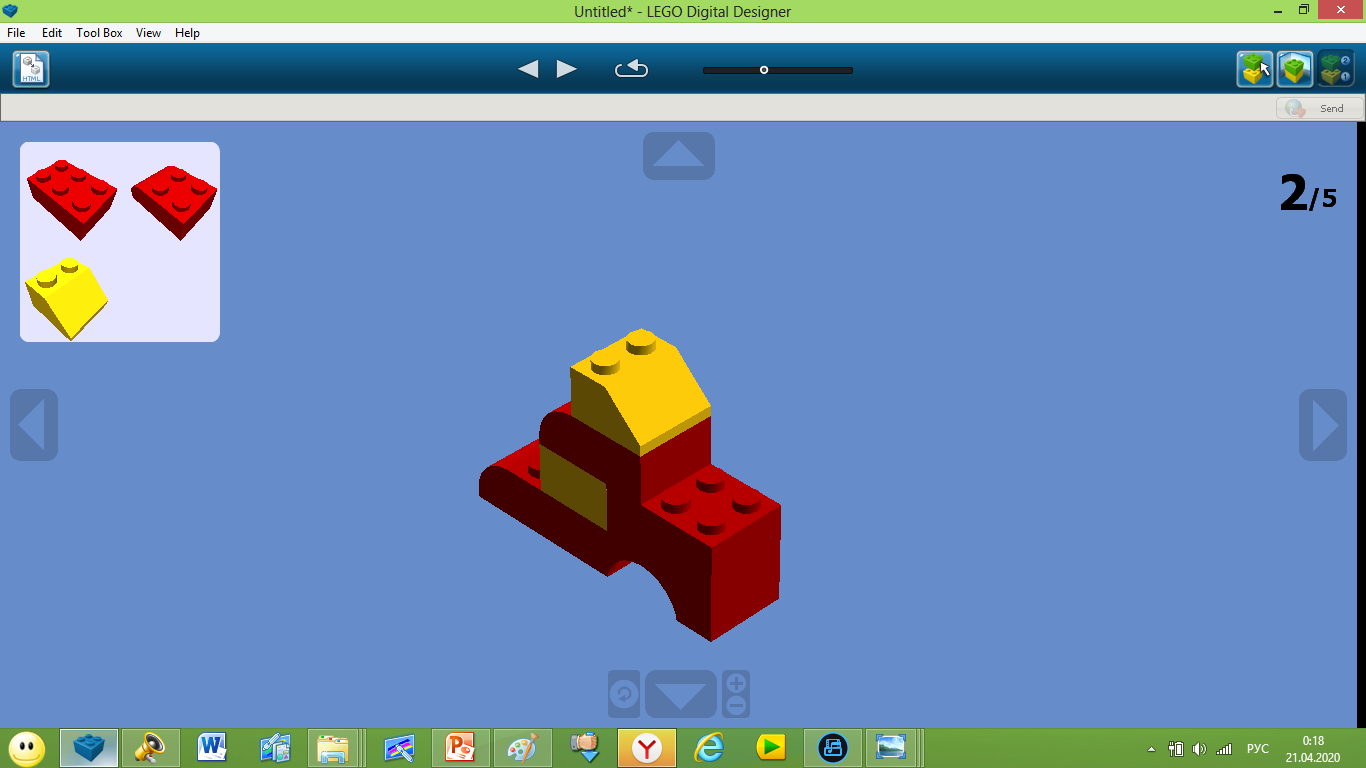 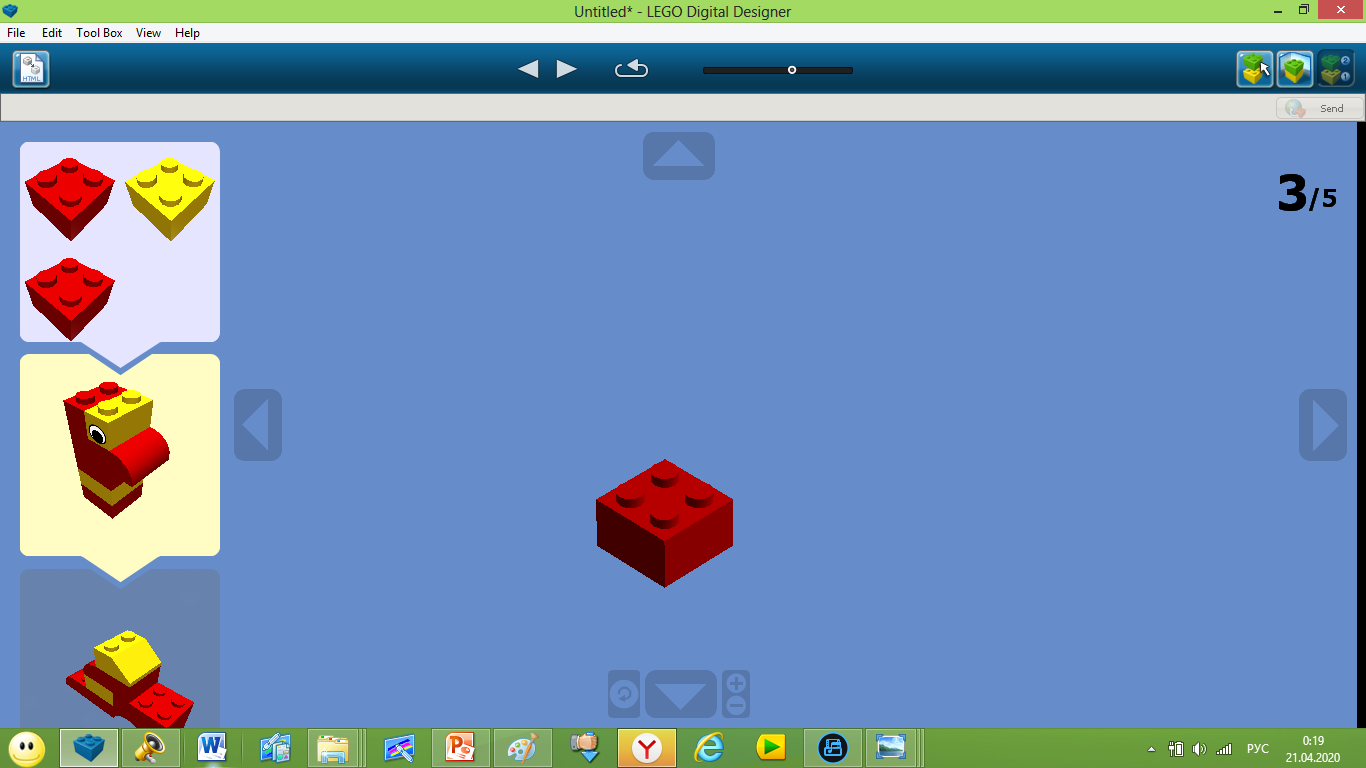 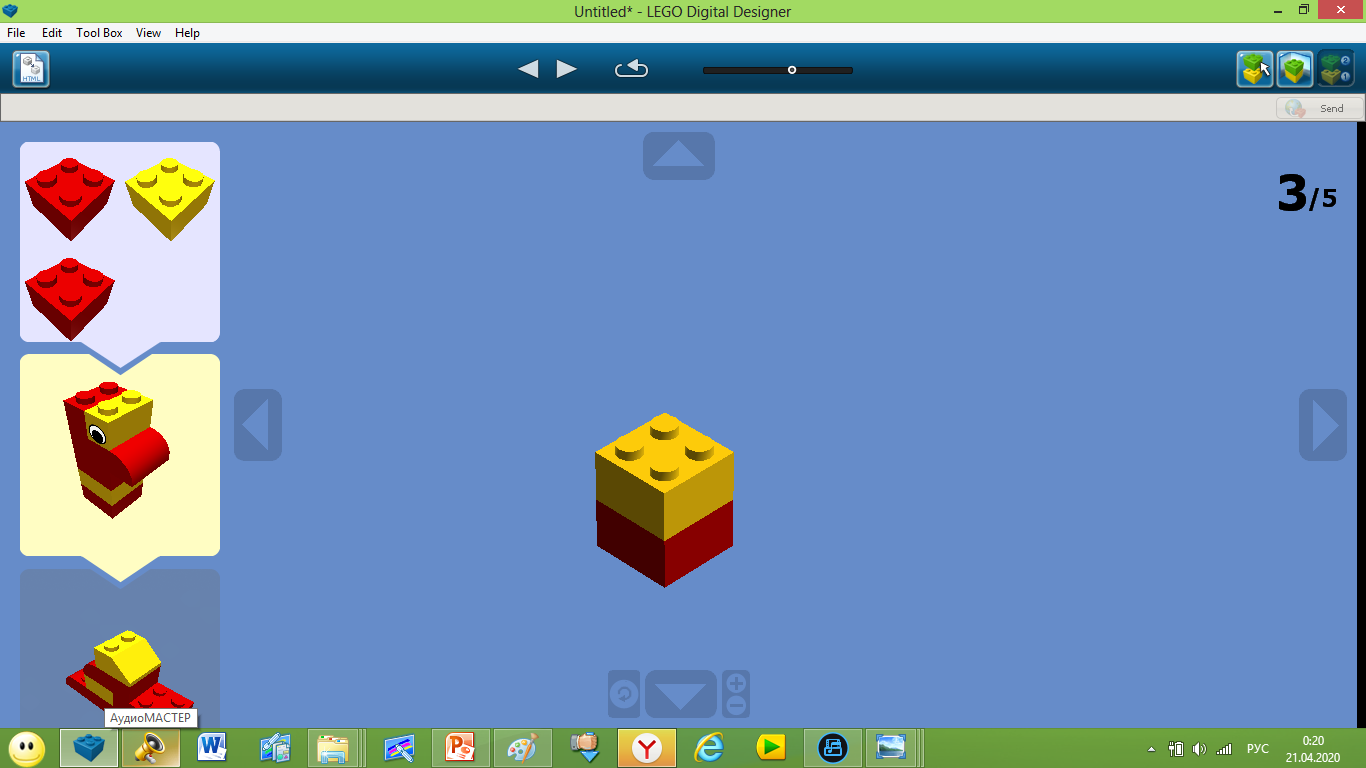 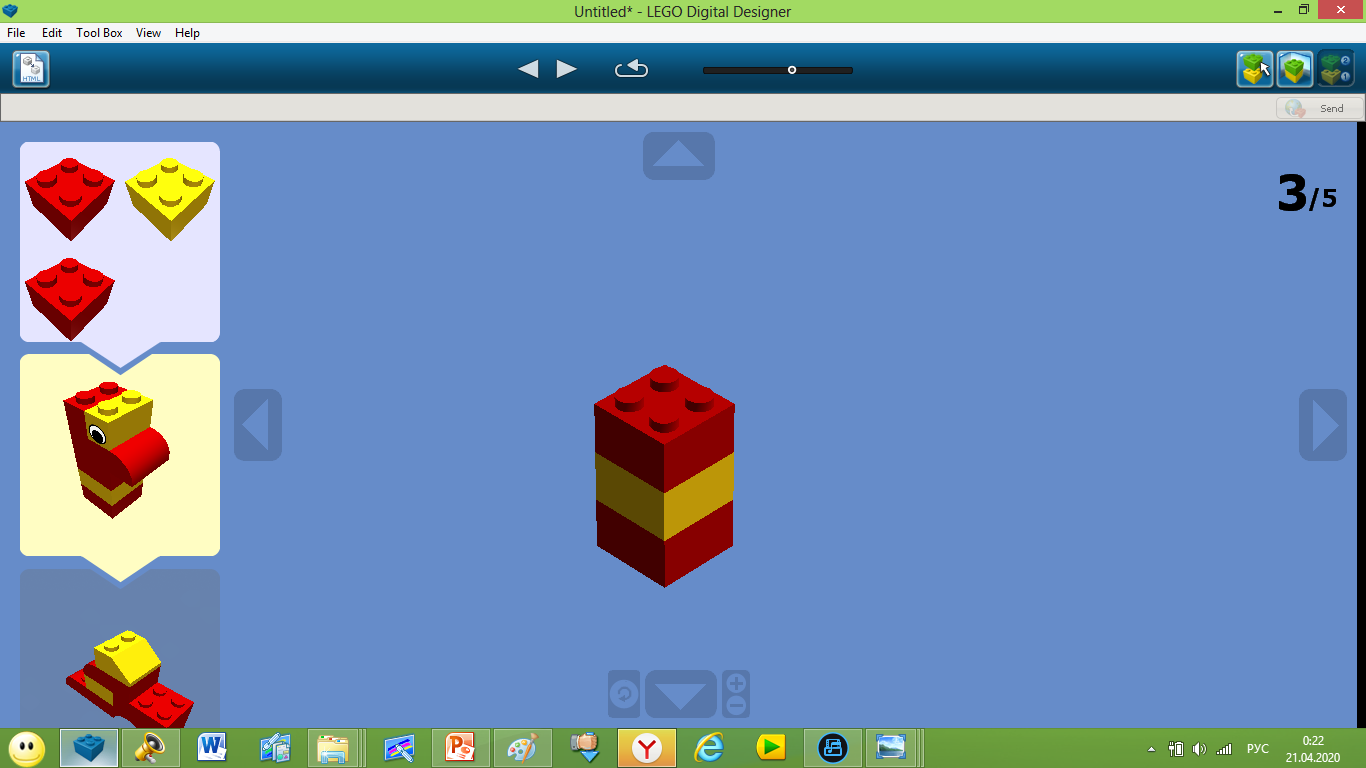 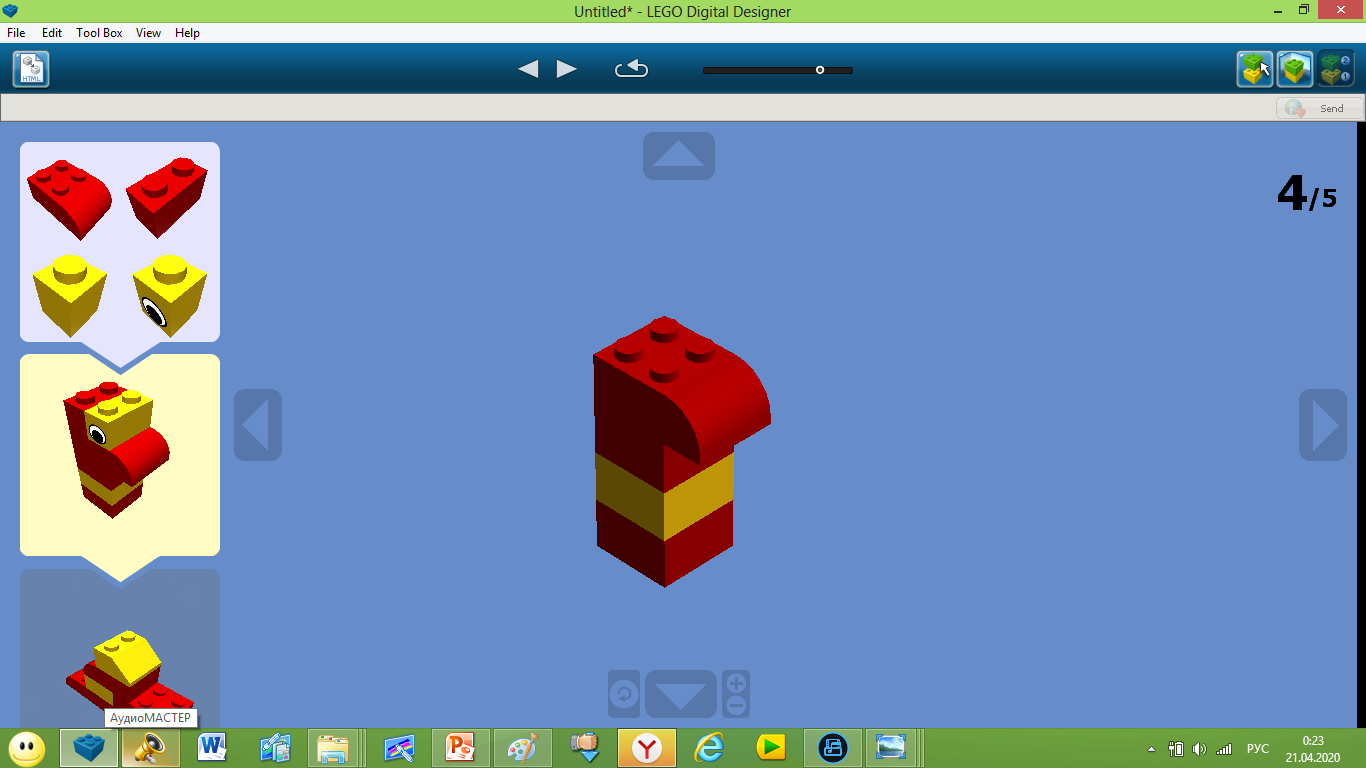 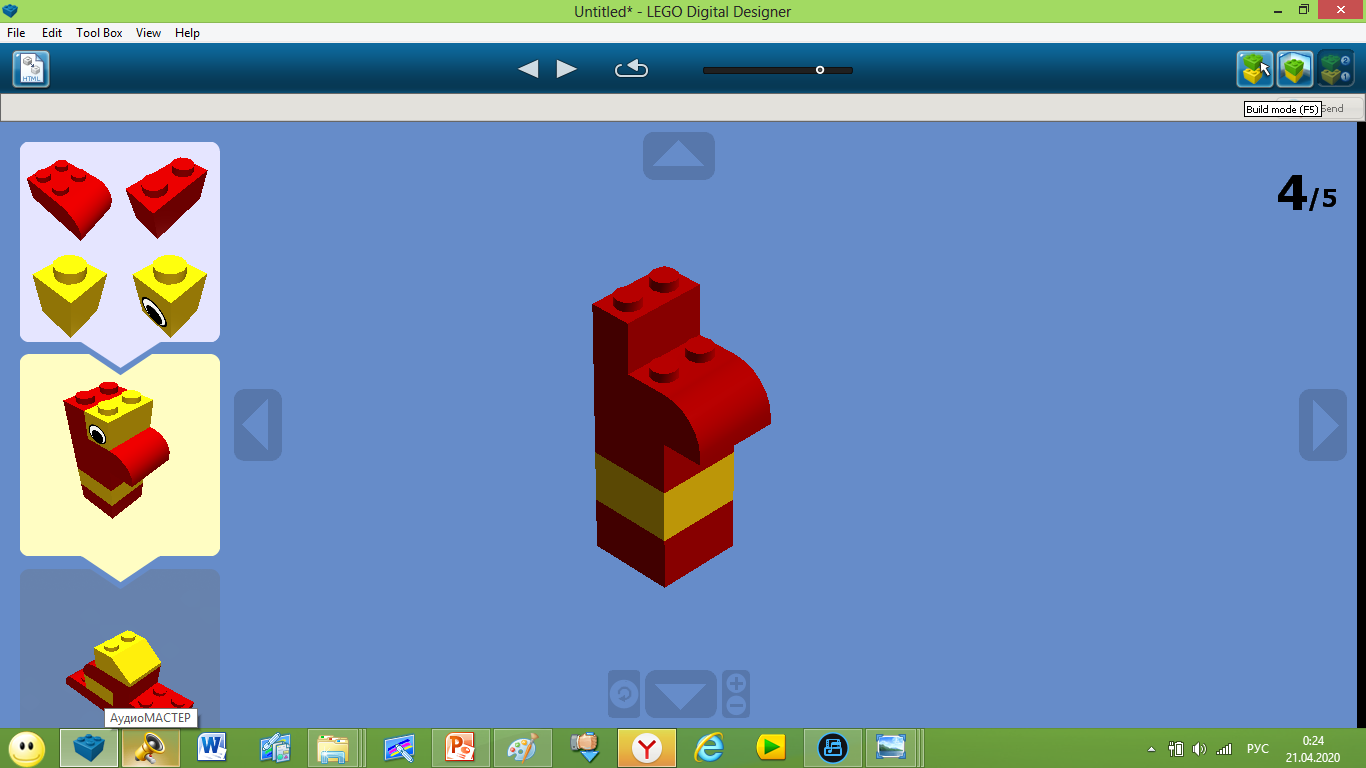 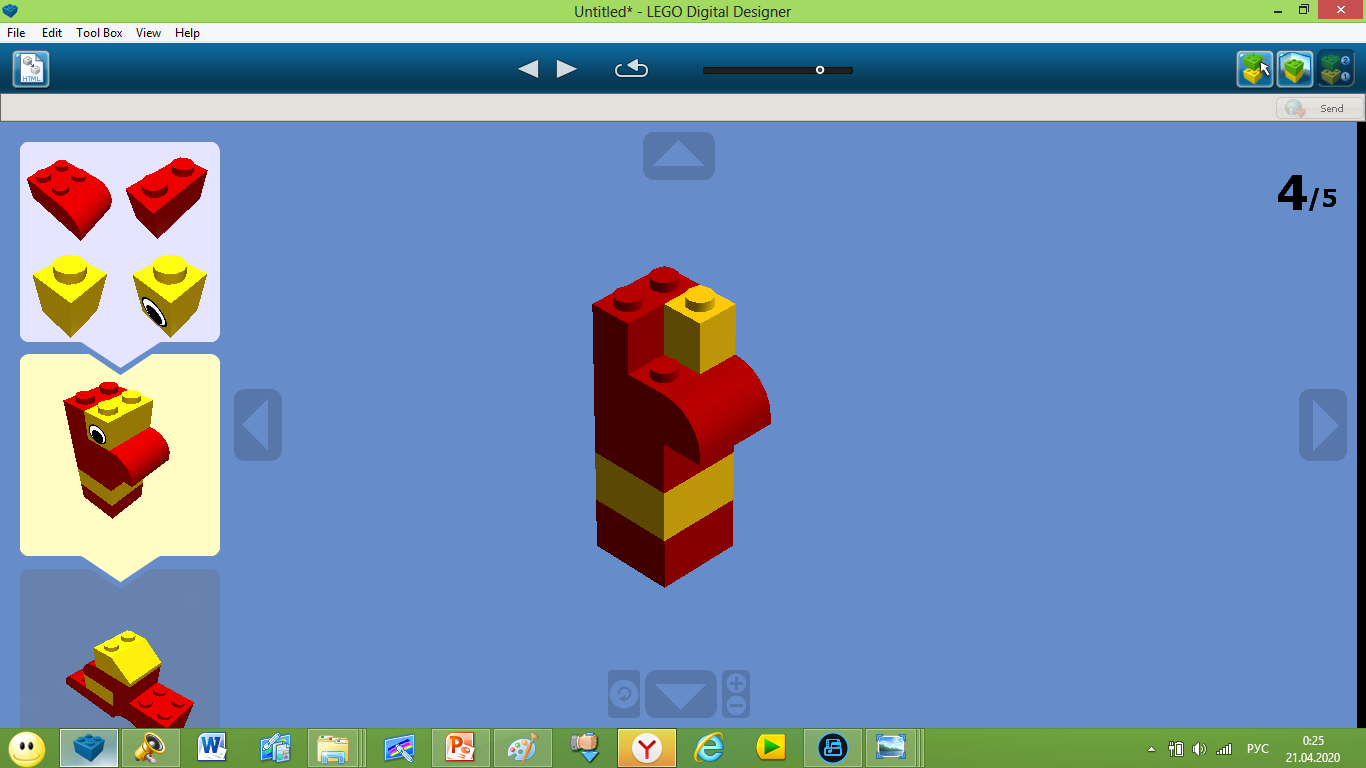 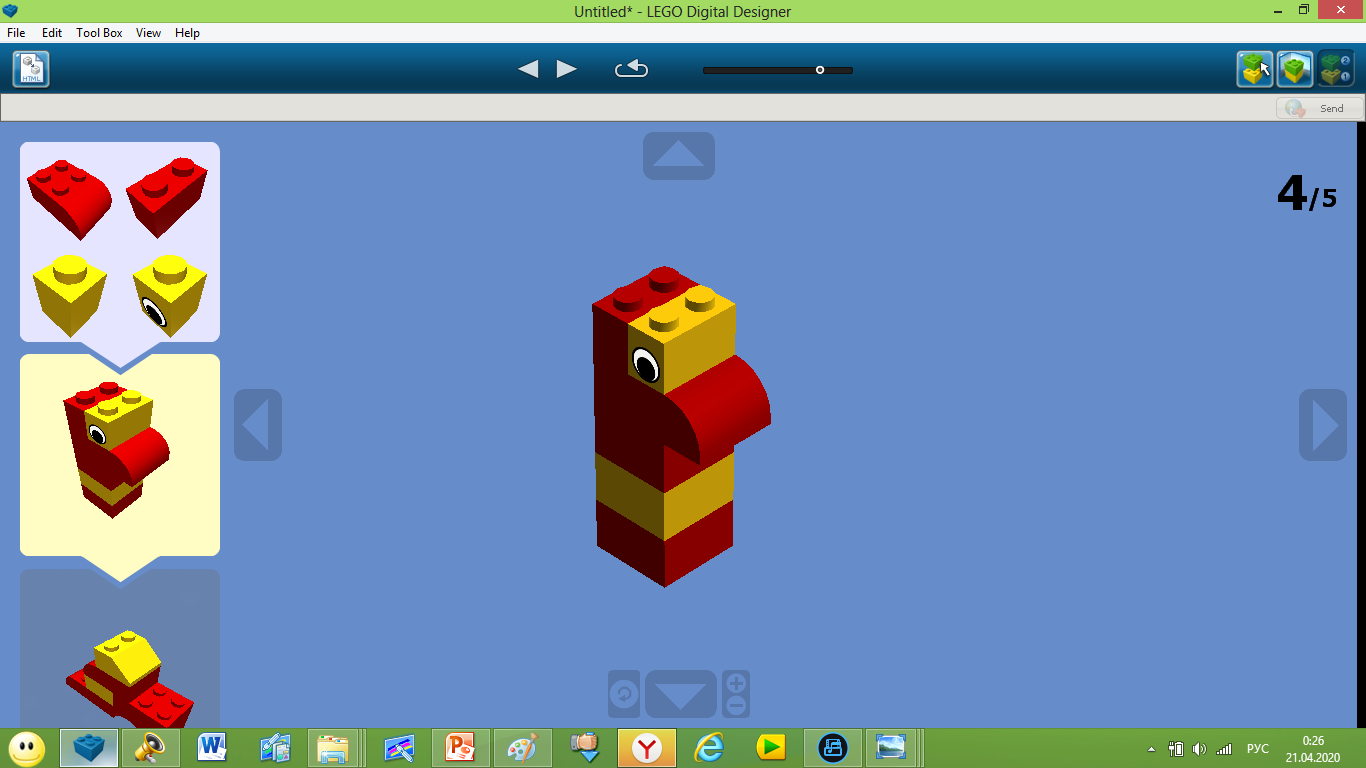 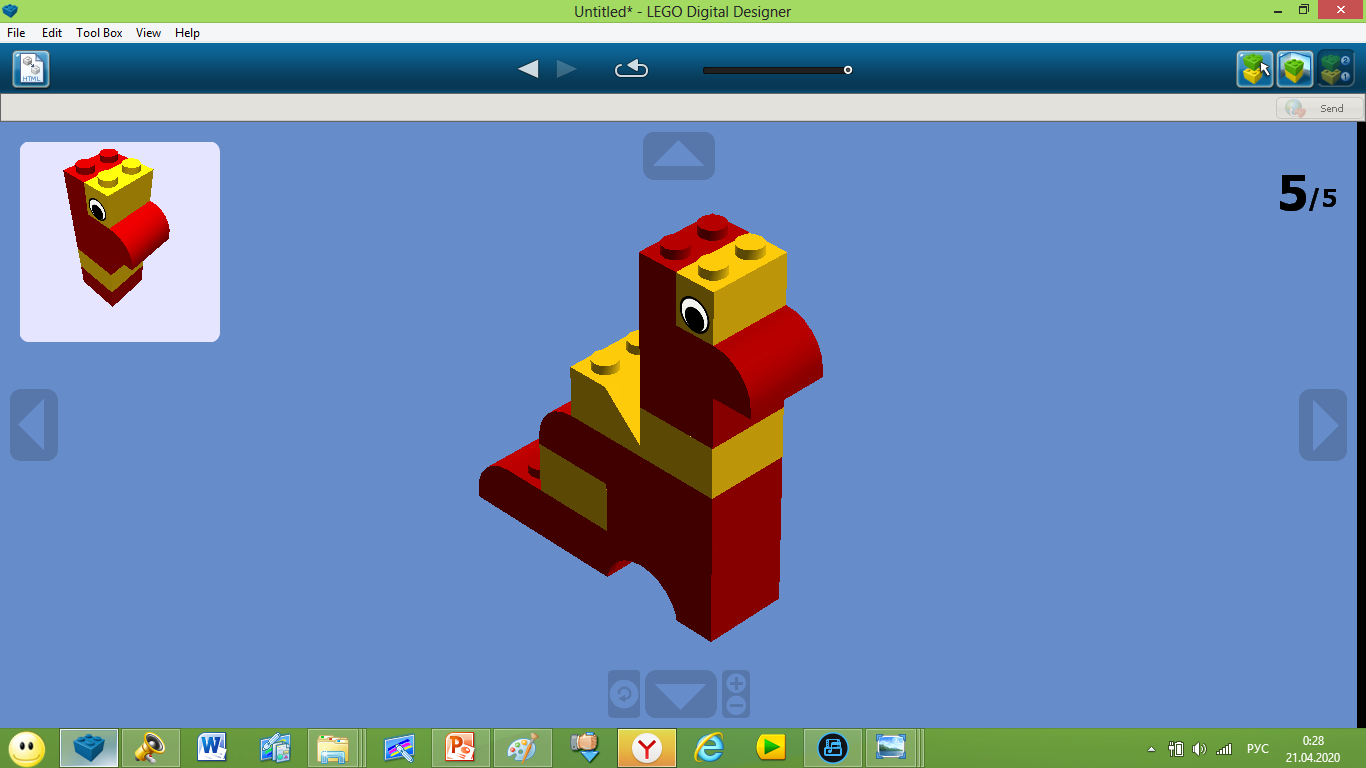 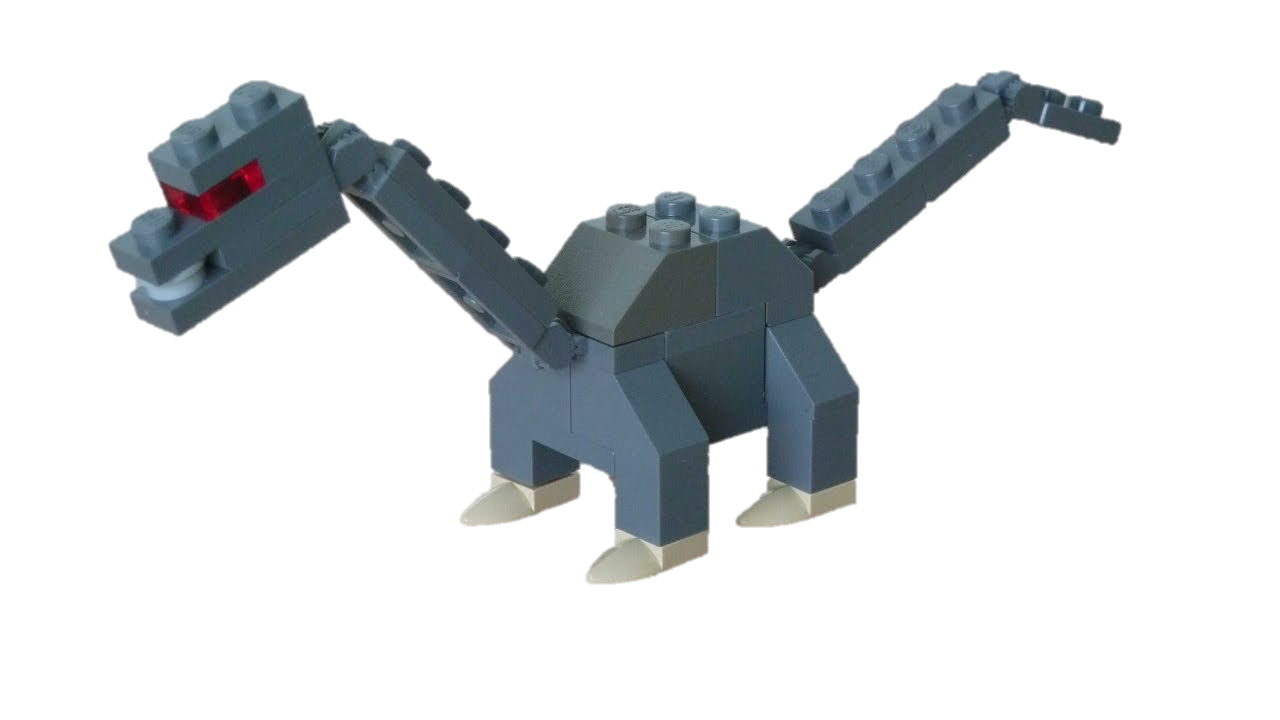 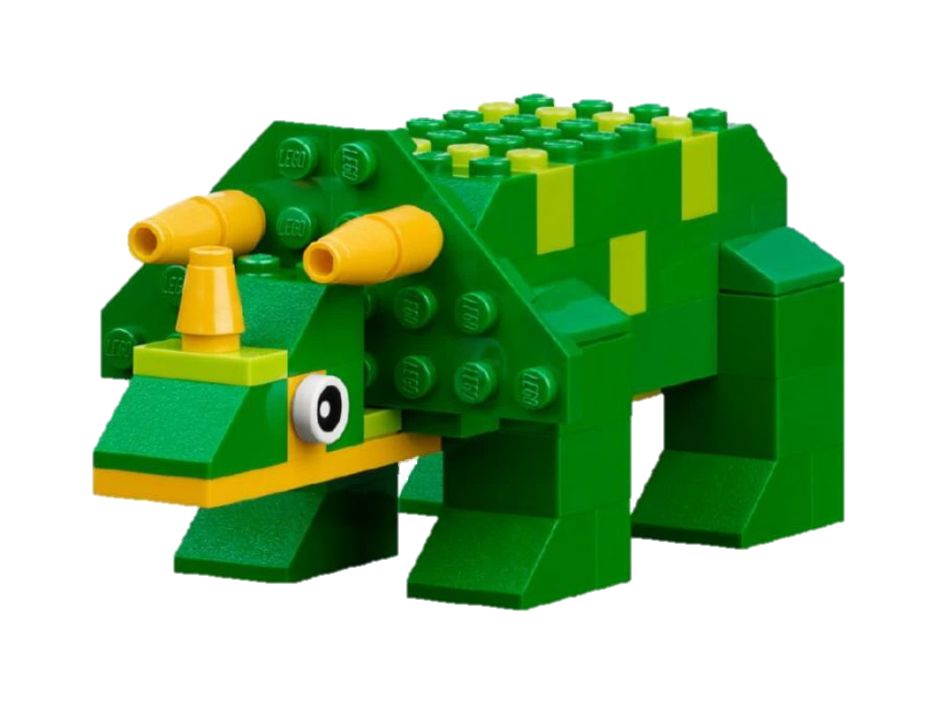 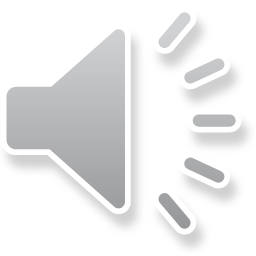 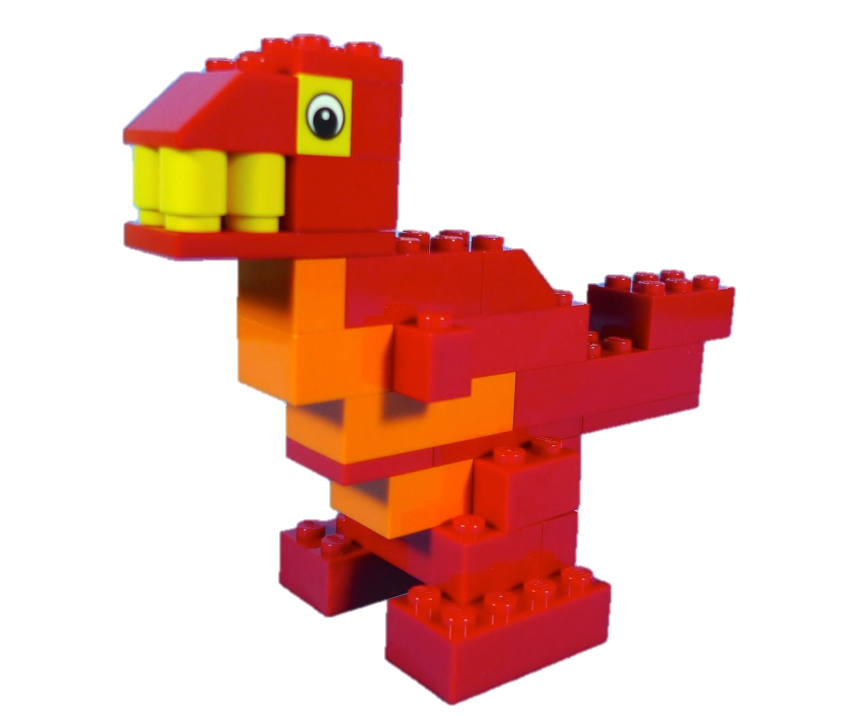 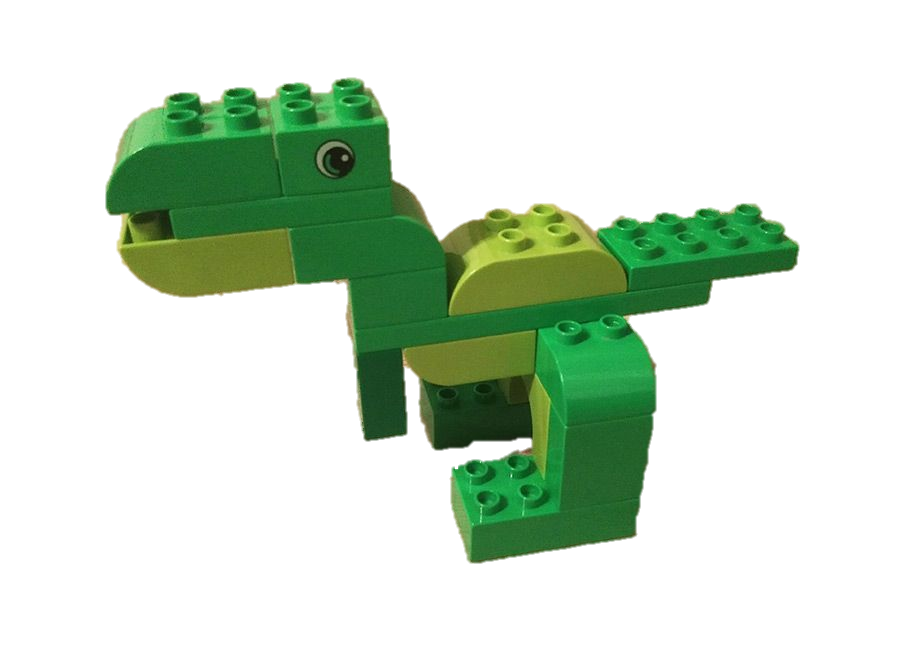 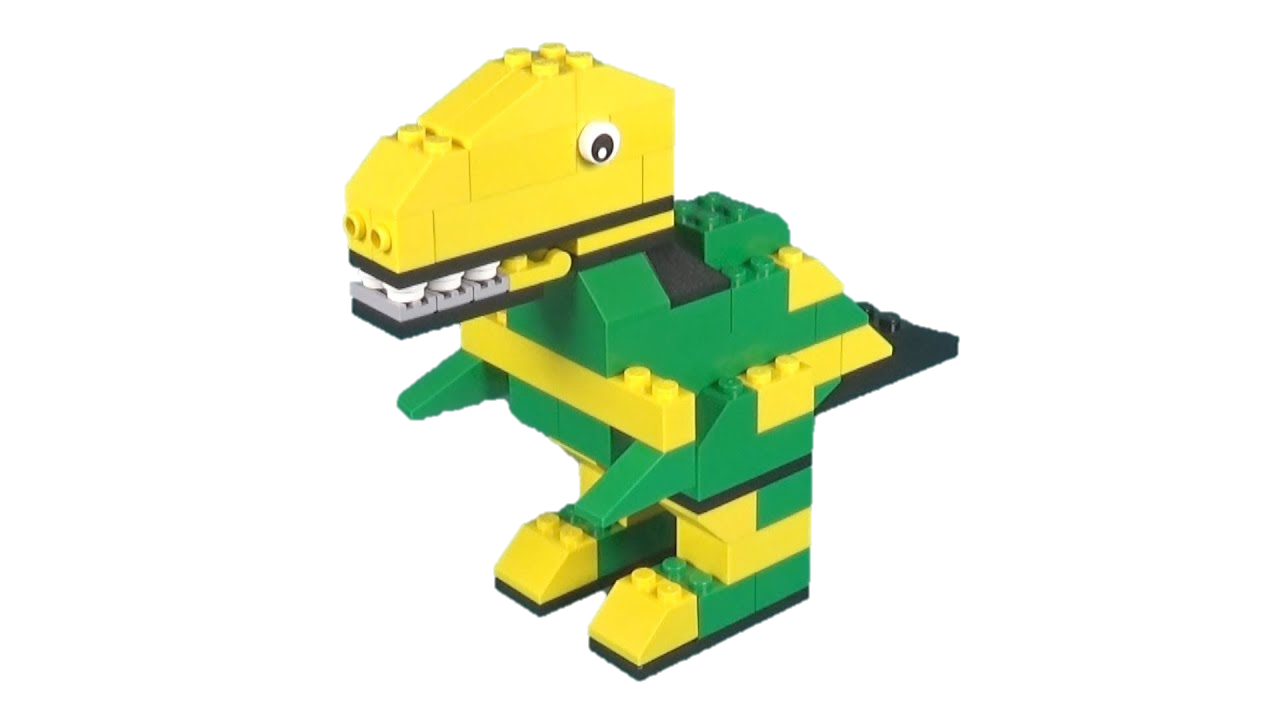 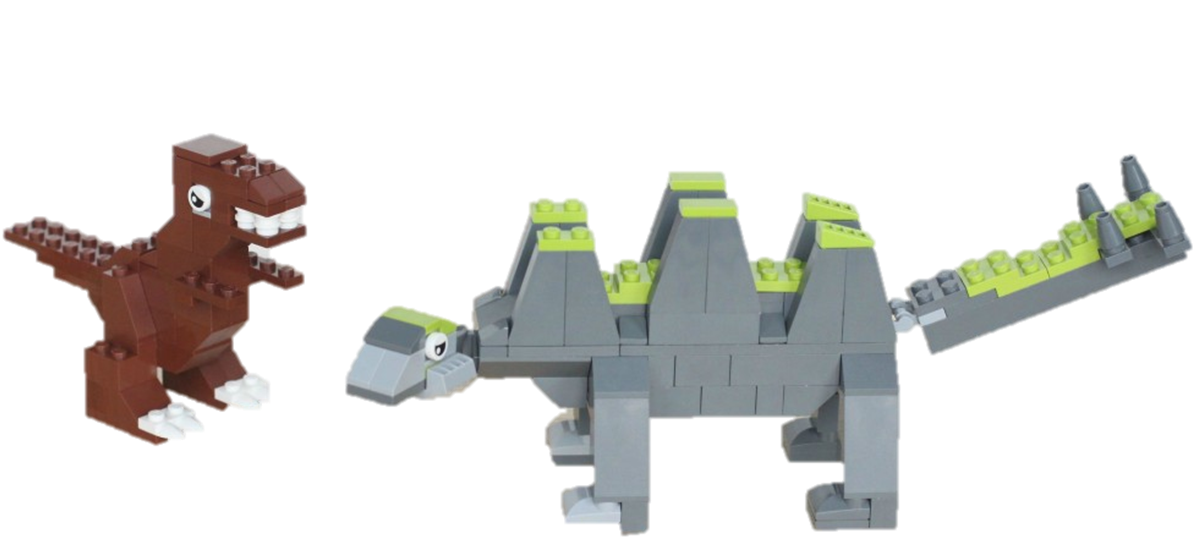 #СИДИМДОМАСПОЛЬЗОЙ
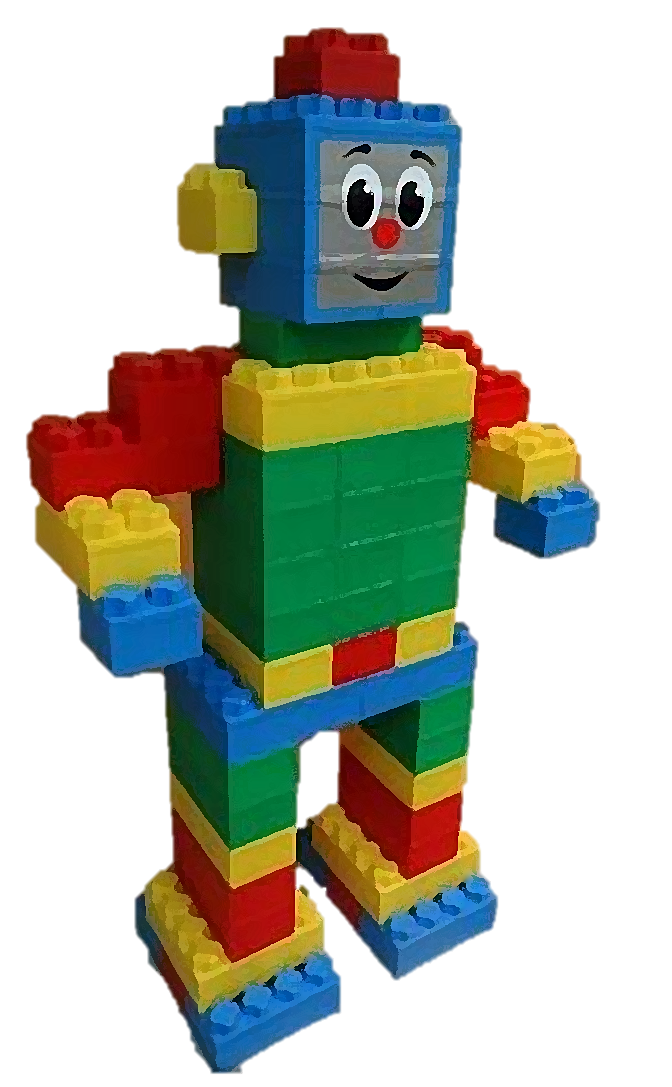 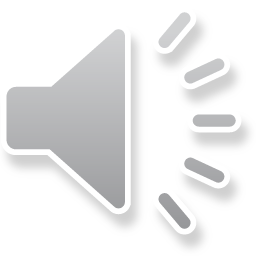 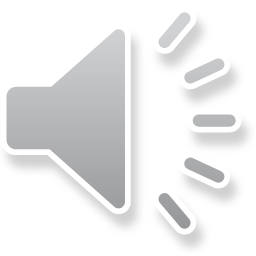 До новых встреч!
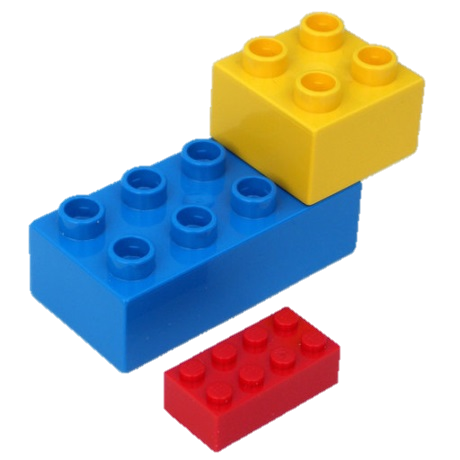 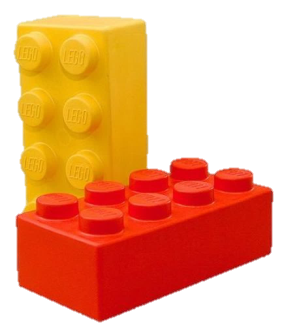 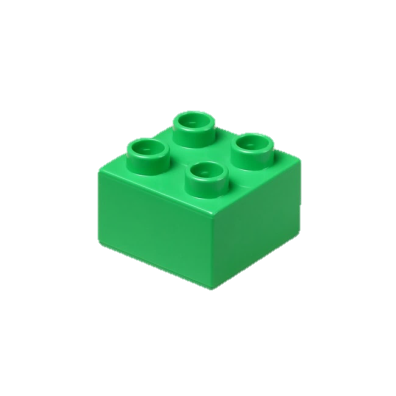 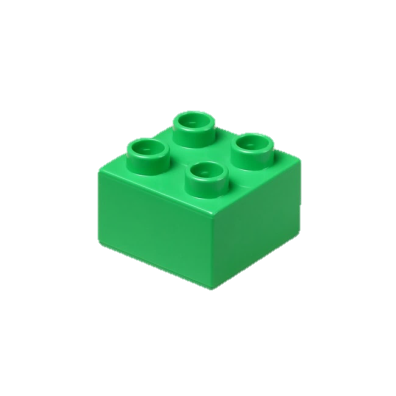 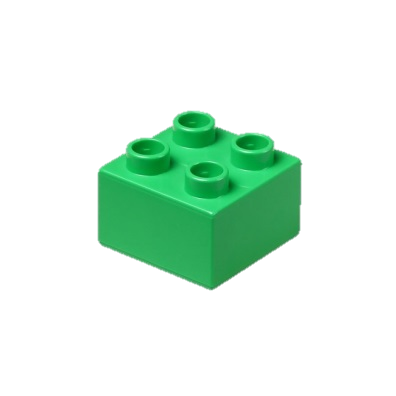